PHY 742 Quantum Mechanics II
12-12:50 PM  MWF  Olin 103
Plan for Lecture 28

Quantum mechanics of a multi electron atom

Using second quantization formalism together with material from  Professor Carlson’s textbook: Chapter  10. Multiple particles (Sec. F)   and also Chapter 8. Spin and Adding Angular Momentum (Sec. C)
Review of what we have learned so far
General discussion of atomic term analysis
Examples and comparison with NIST atomic database
04/11/2022
PHY 742 -- Spring 2022 -- Lecture 28
1
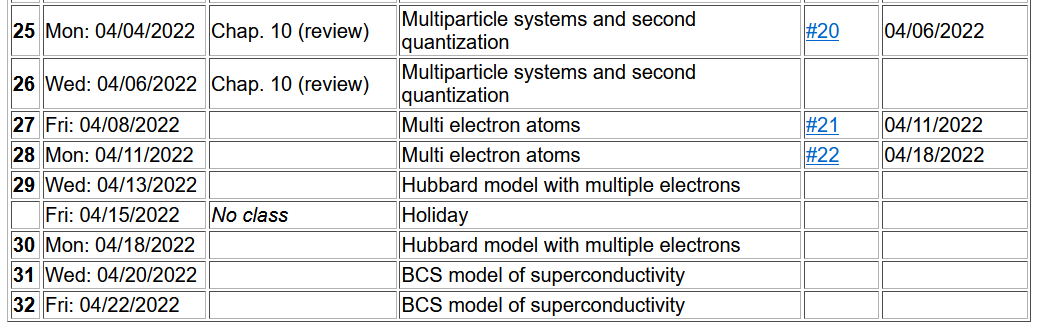 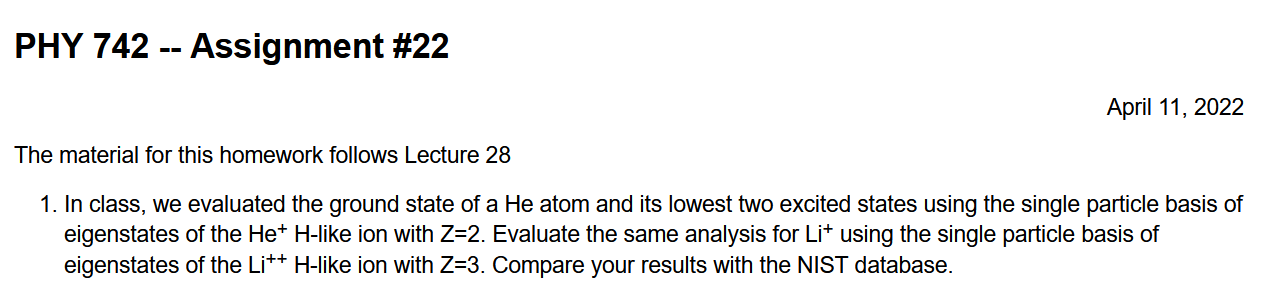 04/11/2022
PHY 742 -- Spring 2022 -- Lecture 28
2
Focusing on multielectron systems --
04/11/2022
PHY 742 -- Spring 2022 -- Lecture 28
3
https://www.nist.gov/system/files/documents/2019/12/10/nist_periodictable_july2019_crop.pdf
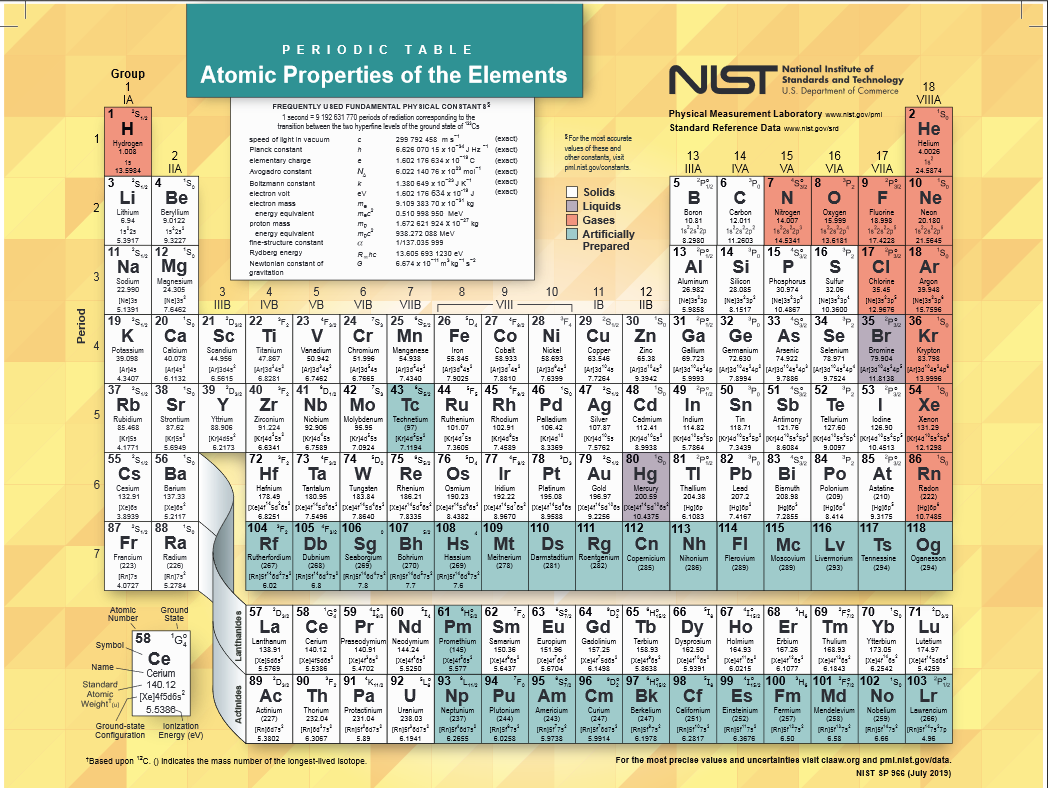 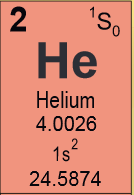 04/11/2022
PHY 742 -- Spring 2022 -- Lecture 28
4
[Speaker Notes: In principle, we can calculate the electronic structure for any atom in the periodic table.     Last time we considered the ground state of the He atom.]
04/11/2022
PHY 742 -- Spring 2022 -- Lecture 28
5
[Speaker Notes: Setting up the basis for the problem.    In fact the analysis is equivalent to a first order perturbation theory for the interaction term v.]
04/11/2022
PHY 742 -- Spring 2022 -- Lecture 28
6
[Speaker Notes: Defining single particle and two particle interaction terms within the second quantization formalism.]
Ground state configuration for He atom
.
.
.
04/11/2022
PHY 742 -- Spring 2022 -- Lecture 28
7
[Speaker Notes: Consider first the lowest energy state of this system.]
Summary of results
04/11/2022
PHY 742 -- Spring 2022 -- Lecture 28
8
[Speaker Notes: What is the total electron spin of this He atom?]
While the ground state of the He atom is a very simple case, it illustrates the general properties of many electron atoms in a spherical environments.    Because of the spherical symmetry, total angular moment of the system is conserved.     If we assume that spin-orbit interactions are negligible, then total spin angular momentum and total orbital angular momentum are each separately conserved.   Please review Chapter 8 of your textbook to know how to “add” angular momentum using Clebsch-Gordan coefficients.
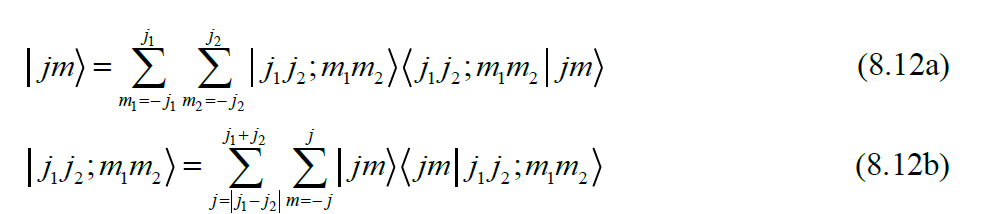 04/11/2022
PHY 742 -- Spring 2022 -- Lecture 28
9
[Speaker Notes: This material is covered in Chapter 8 of your textbook.]
Note, for practical calculations of Clebsch-Gordan coefficients,  a good source is NIST’s DLMF -- https://dlmf.nist.gov/34.1






Professor Carlson also has a working maple script on his website.
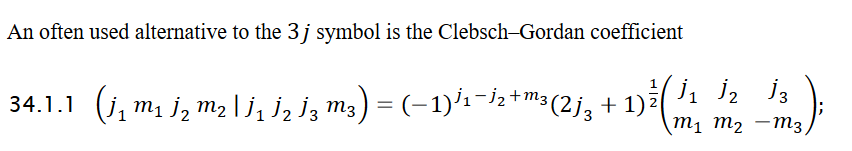 For the spherical atom without spin-orbit coupling, the total spin angular momentum S and the total orbital angular momentum L are both conserved.    The atomic term notation is
04/11/2022
PHY 742 -- Spring 2022 -- Lecture 28
10
Example from NIST
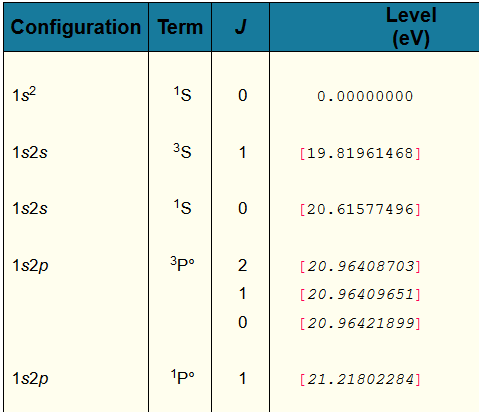 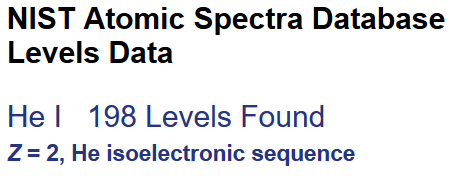 04/11/2022
PHY 742 -- Spring 2022 -- Lecture 28
11
[Speaker Notes: The atomic spectra of all of the elements have been well studied over the years and NIST has collected the data in the form of a table of atomic energy levels such as shown here for He.     The ground state of each atom is chosen as the zero of energy.    In this case, the lowest energy excitations are at higher energy by at  approximately 20 eV or more.]
Example from NIST
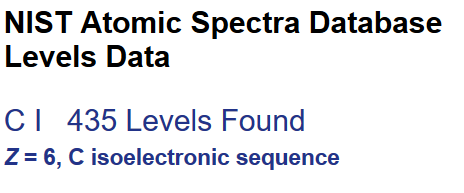 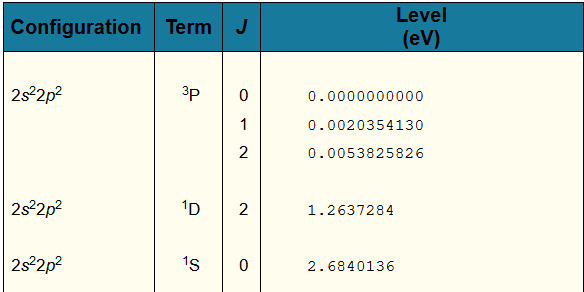 04/11/2022
PHY 742 -- Spring 2022 -- Lecture 28
12
[Speaker Notes: The atomic levels of C  are very interesting.    For the ground state configuration of 1s^2 2s^2 2p^2,   we see that there are different arrangements leading to 3 different atomic terms.   The lowest term has the designation ^3P while the highest term has the designation ^1S, having an energy 2.84 eV higher.]
Back to the discussion of He
Ground state:
.
.
.
04/11/2022
PHY 742 -- Spring 2022 -- Lecture 28
13
[Speaker Notes: This slide summarizes the analysis of the ground state wavefunction.]
Digression --    How do we know that the total spin of this state is S=0?
Clearly MS=0  --    but do we really know that S=0?

We don’t know
We know because ??
04/11/2022
PHY 742 -- Spring 2022 -- Lecture 28
14
[Speaker Notes: What do you think?]
Back to the discussion of He
A possible excited state:
.
.
.
04/11/2022
PHY 742 -- Spring 2022 -- Lecture 28
15
[Speaker Notes: Now consider a possible excited state.    Notice that the spin degeneracy is specified as 3, while only one spin configuration is mentioned.    What can explain this?]
Energy estimate of the 3S excited state of He
04/11/2022
PHY 742 -- Spring 2022 -- Lecture 28
16
[Speaker Notes: This follows the analysis we discussed in Lecture 27.]
04/11/2022
PHY 742 -- Spring 2022 -- Lecture 28
17
[Speaker Notes: Writing the spatial parts of the matrix elements in a way that we can evaluate them.]
04/11/2022
PHY 742 -- Spring 2022 -- Lecture 28
18
[Speaker Notes: Explicit formulas for He evaluated using Maple.]
Maple script for evaluating integrals --
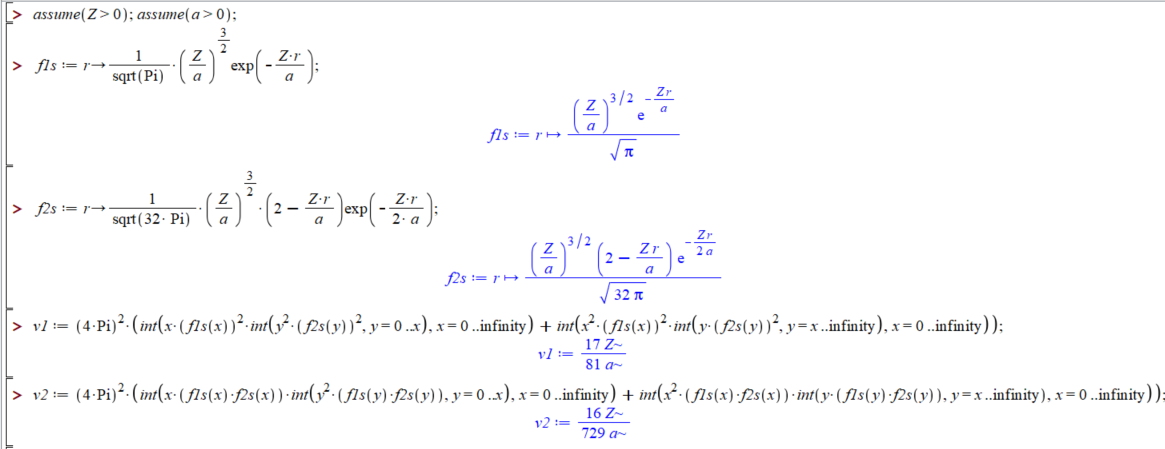 04/11/2022
PHY 742 -- Spring 2022 -- Lecture 28
19
[Speaker Notes: Maple script for this case.]
Summary of results for excited state:
.
.
.
04/11/2022
PHY 742 -- Spring 2022 -- Lecture 28
20
[Speaker Notes: Summary of the results just analyzed.]
Consider another excited state of He
 While these two states are orthogonal to each other, they are mixed by the Hamiltonian, so we must consider them together
.
.
.
.
.
.
04/11/2022
PHY 742 -- Spring 2022 -- Lecture 28
21
[Speaker Notes: Now consider a different excited state configuration, this time with total spin projection MS=0.    In this case, there are two configurations that we need to consider together.]
Consider another excited state of He -- continued
04/11/2022
PHY 742 -- Spring 2022 -- Lecture 28
22
[Speaker Notes: Evaluating the Hamiltonian in the A and B basis.]
Consider another excited state of He – continued

      Since the two states are mixed by the Hamiltonian, we need to consider their linear combination:
04/11/2022
PHY 742 -- Spring 2022 -- Lecture 28
23
[Speaker Notes: Summary of results.]
Consider another excited state of He – continued

One solution:
Another solution:
04/11/2022
PHY 742 -- Spring 2022 -- Lecture 28
24
[Speaker Notes: How do we really understand how to separate out the singlet and triplet state for this case?]
Summary of analysis of ground state and lowest excited states of He atom
Single particle states
Energies
Calc. (eV)        NIST (eV)
Two particle states
(first order perturbation)
19.4                      20.6

17.0                      19.8




 0.00                      0.00
04/11/2022
PHY 742 -- Spring 2022 -- Lecture 28
25
[Speaker Notes: Summary of the numerical results.        Do you call this success?    How could the calculation be improved?]
What do you think about these results

Very discouraging
Very encouraging
Needs more work
Other formulations
Form basis functions that are eigenfunctions of total spin
Eigenfunctions of total spin may be symmetric or antisymmetric wrt particle exchange.
Sym        Anti
Anti        Sym
or
04/11/2022
PHY 742 -- Spring 2022 -- Lecture 28
26
https://physics.nist.gov/PhysRefData/ASD/levels_form.html
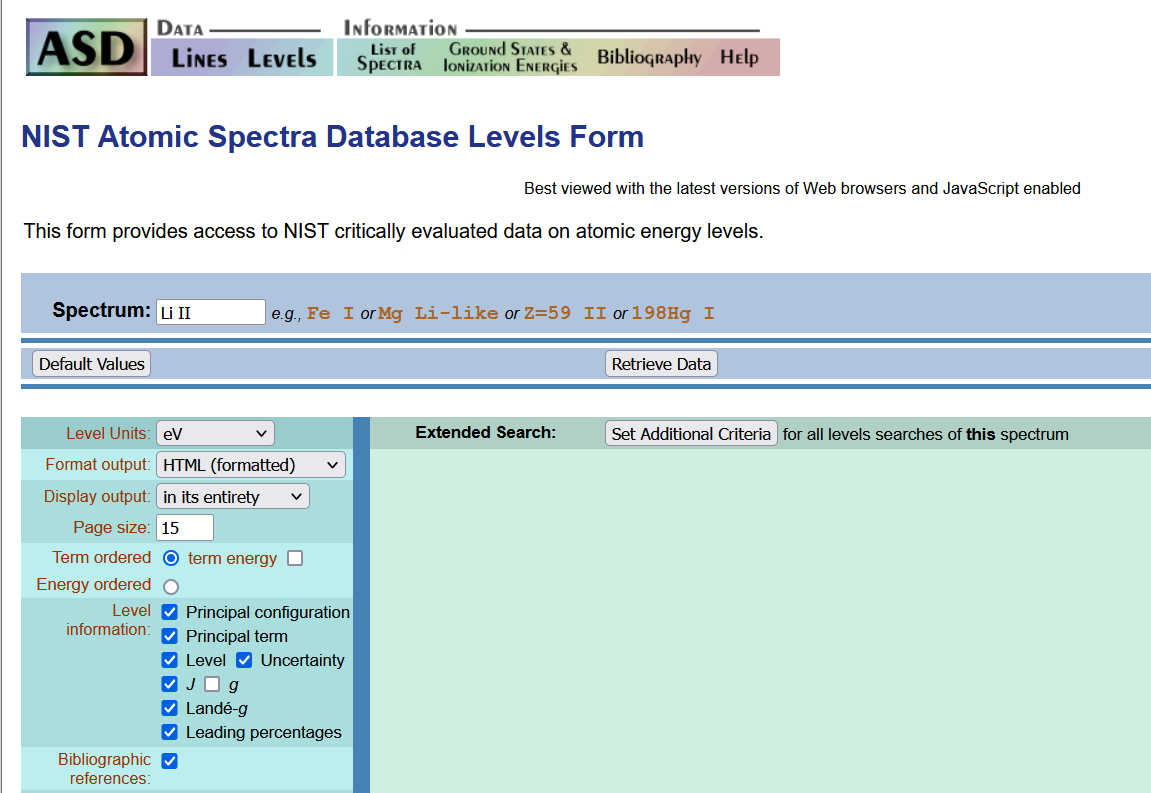 04/11/2022
PHY 742 -- Spring 2022 -- Lecture 28
27
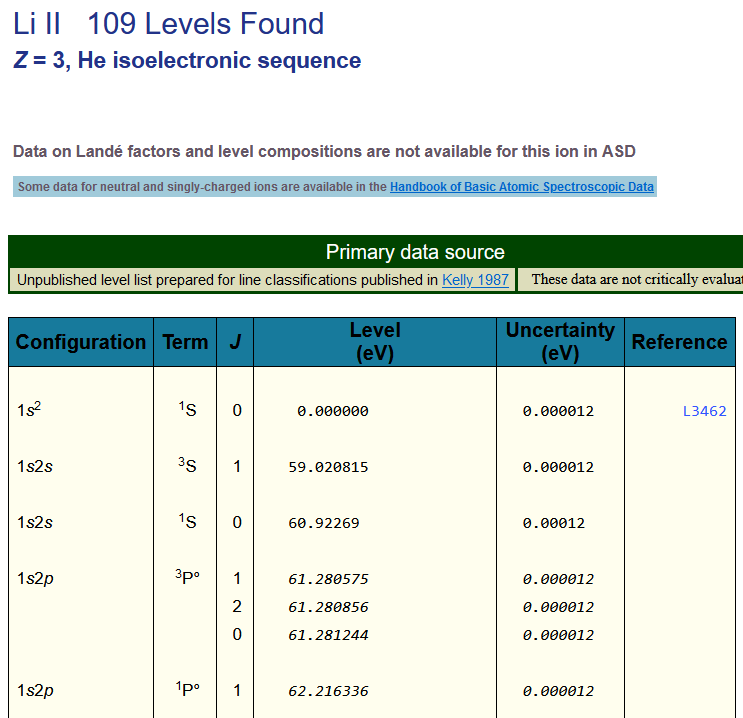 What do you expect to be the atomic term for the lowest energy of Li I?
04/11/2022
PHY 742 -- Spring 2022 -- Lecture 28
28
Examples of atoms in their ground state with complicated multiplet term splittings
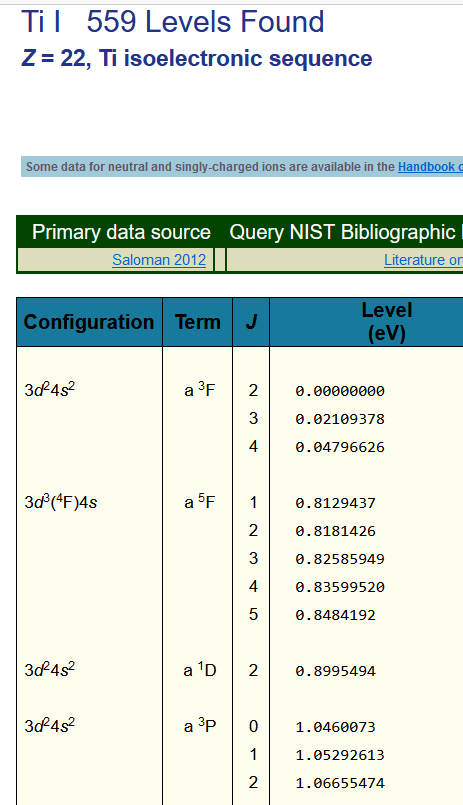 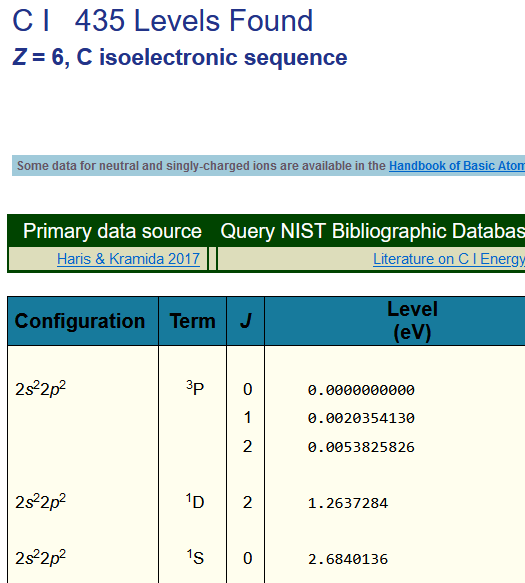 04/11/2022
PHY 742 -- Spring 2022 -- Lecture 28
29